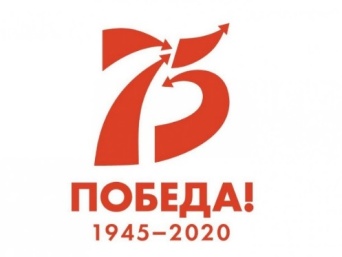 Проект #Окна_Победы МАОУ «Викуловская СОШ№1»
Снегирева Софья, 5а класс
Семина Катя, 7а класс
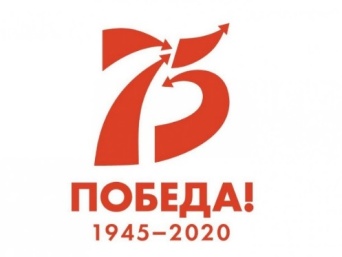 Проект #Окна_Победы
Плюхин Артемий, 5 в класс
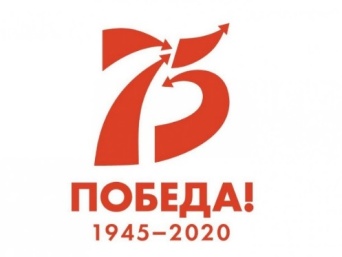 Проект #Окна_Победы
Семья Костюниной Лизы, 6в класс
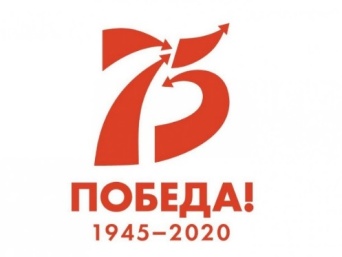 Проект #Окна_Победы
Богомазова Милана, 7б класс
Назарова Соня, 7в класс
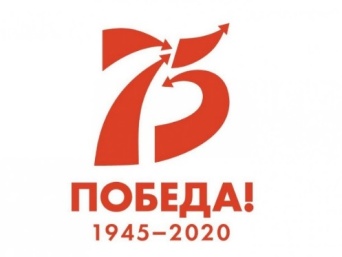 Проект #Окна_Победы
Потекушин Денис, 5б класс
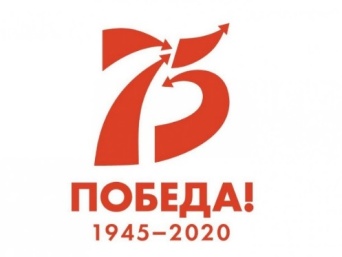 Проект #Окна_Победы
Кунгурова Ксюша, 6б класс
Кайгородова Анна , 8а класс
Проект #Окна_Победы
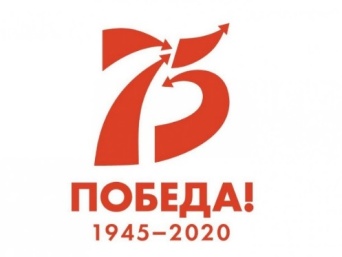 Проект #Окна_Победы
Мархель Лера, 8б класс
Багута Настя, 6б класс
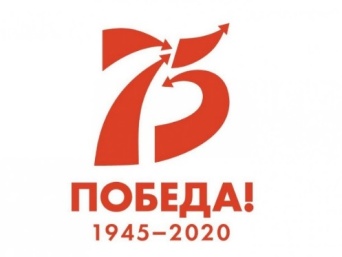 Проект #Окна_Победы
Замаруева Валерия, 6б класс
Саганович Анна, 5б класс
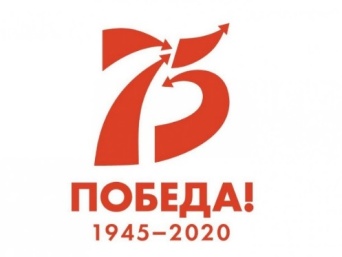 Проект #Окна_Победы
Нифантьев Кирилл, 6 в класс
Гилев Кирилл, 5в класс
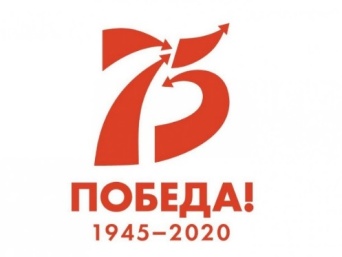 Проект #Окна_Победы
Иноземцева Даша, 5а класс
Тумашова Яна, 6в класс
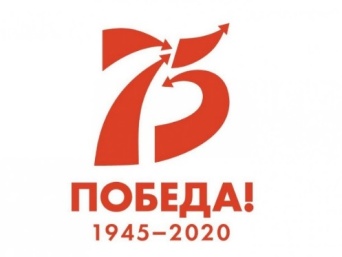 Проект #Окна_Победы
Филимонова Ксюша, 7а класс
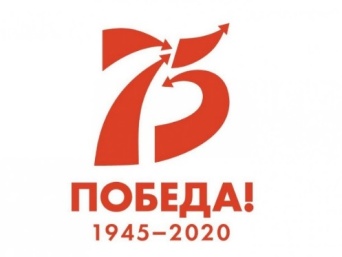 Проект #Окна_Победы
Горбунова Маша, 5б класс
Артемьева Полина, 7в класс
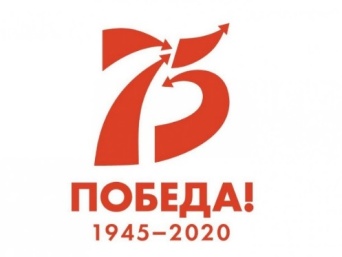 Проект #Окна_Победы
Квашнина Ксения, 6б класс
Лошкова Инна,  5б класс
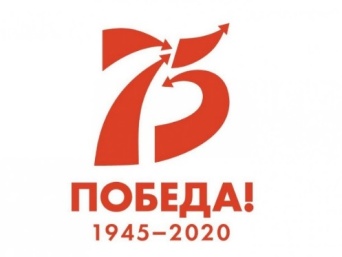 Проект #Окна_Победы
Жердецких Яна, 7а класс
Алякина Вика, 8б класс